Broadband 101:
Terminology, technologies, and other need-to-know broadband basics
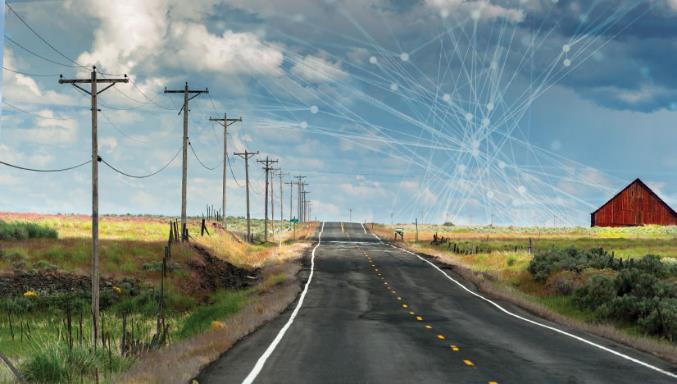 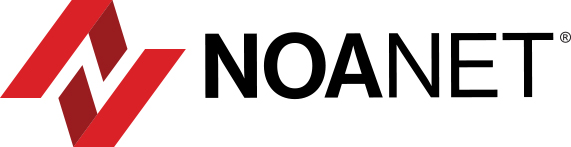 How the Northwest connects
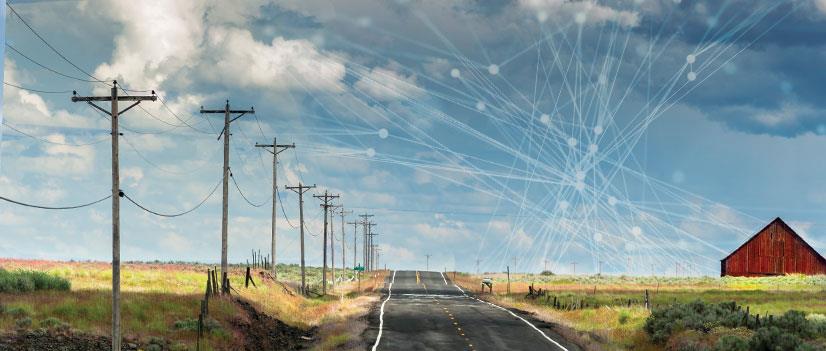 A Public Utility Consortium Serving Washington State with Broadband and Next Generation 911 Services
MIKE HENSON
Chief Operating Officer

CHRIS WALKER
Senior Executive Director, Infrastructure Strategy
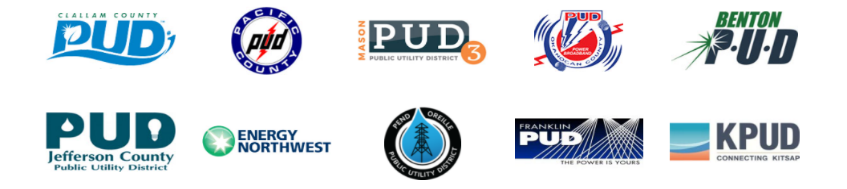 What is Broadband?
ACCORDING TO FCC JAN 2015: 25/3mbps







2028 WASHINGTON STATE BROADBAND OFFICE GOALS: 
150/150mbps to every residence 
1/1Gbps (1000/1000mbps) to businesses
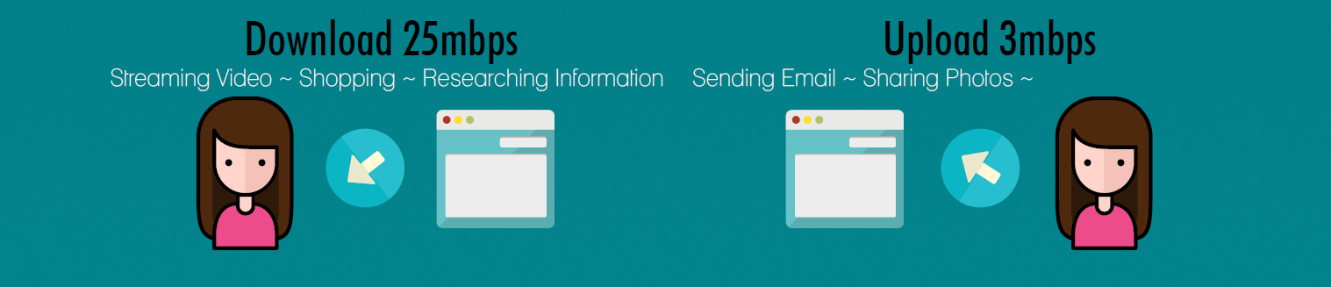 Who defines who has broadband?
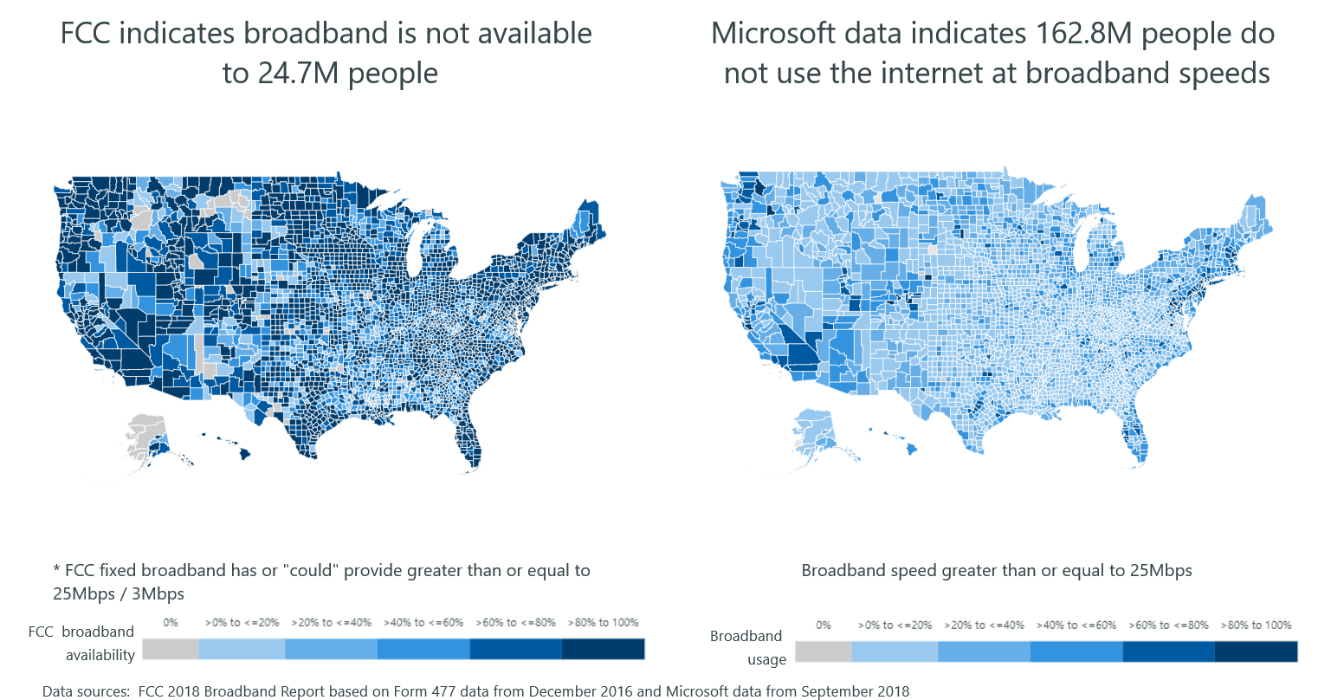 Bandwidth needs add up fast
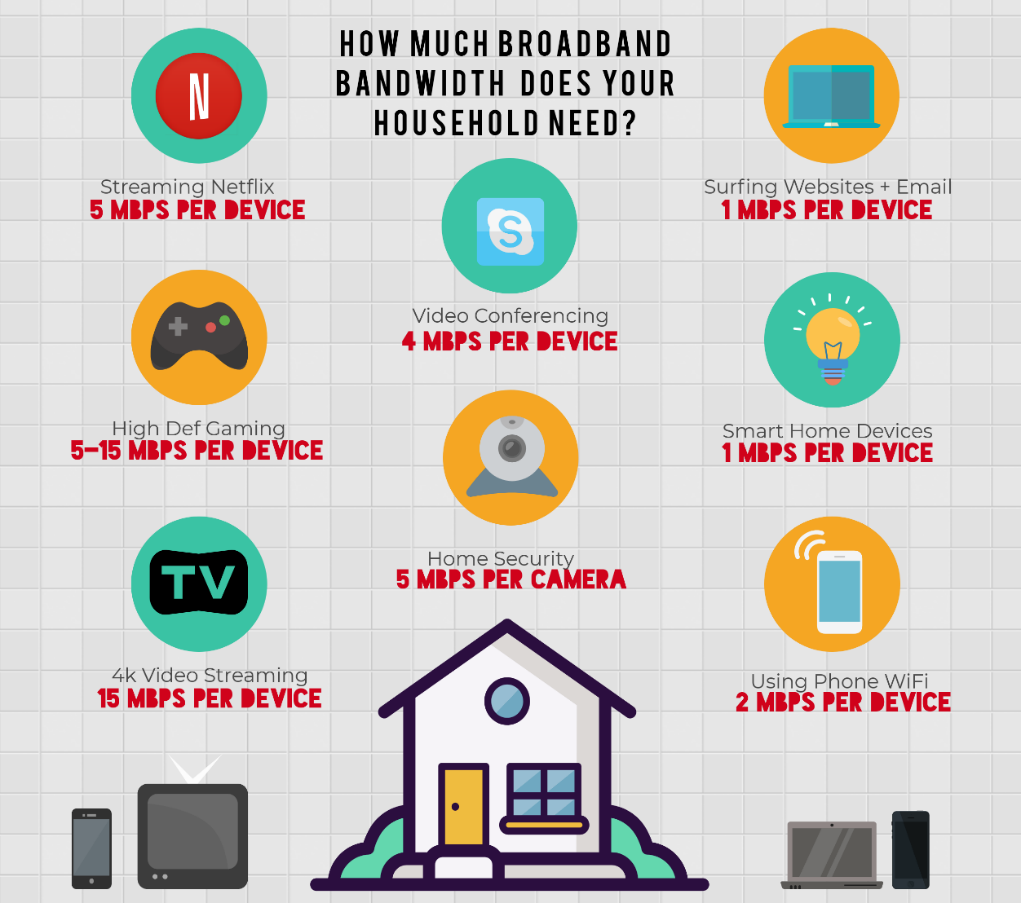 AFFORDABILITY

ACCESSIBILITY

RELIABILITY
Broadband 101- The Basics
SYMMETRICAL- When the upload and download speeds are the same (150/150mbps)
ASYMMETRICAL- When the upload and download speeds are different (25/3mbps)

BACKBONE- The large trunk lines of network infrastructure that connect thousands of small networks to the worldwide Internet.
Think of a network as a highway system- The backbone is the Interstate highway that connects entire regions at very high capacities
MIDDLE MILE- The middle mile is the section of a network that connects local, last mile networks to the backbone of the Internet
This would be the roads in and out of town, major arterials, and streets.
LAST MILE- The link from the network to the customer premise.
This would be from the street down the driveway to the home or business.
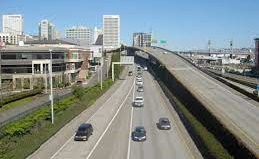 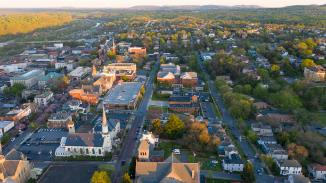 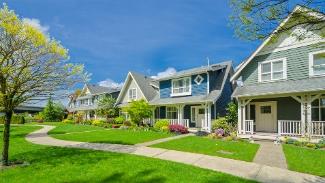 Broadband Technologies- Wired
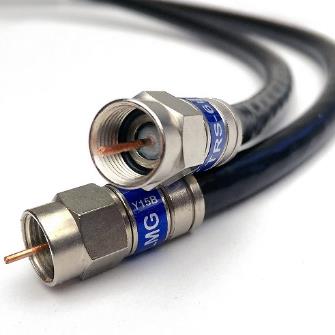 TWO MAJOR MEANS OF CONNECTION: WIRED & WIRELESS

WIRED CONNECTIONS
Copper Connections
Twisted Pair Telephone Lines/DSL (Capacity .5 -115 Mbps)
Coaxial Cable (Capacity 10-1,000 Mbps)
Fiber Optic Cable
Hair-thin strands of glass
Future proof: not yet found the bandwidth limitation!
Technology gets upgraded to increase capacity 
Low Depreciation Characteristics
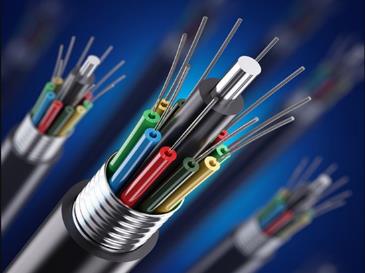 Wired Network Deployment
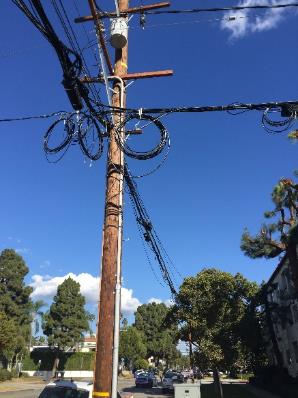 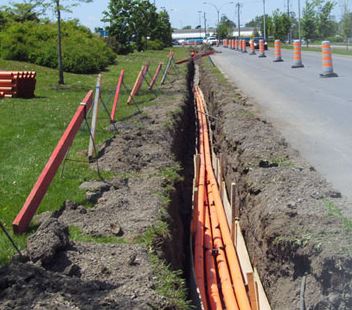 AERIAL

PLOW / TRENCHED

DIRECTIONAL DRILLED / BORED 

MICRO TRENCH

CONDUIT (Dig Once Policies!)
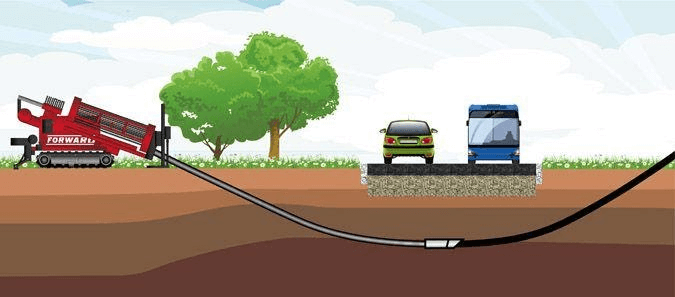 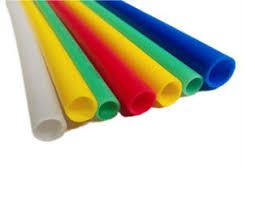 Wireline Broadband Around Town
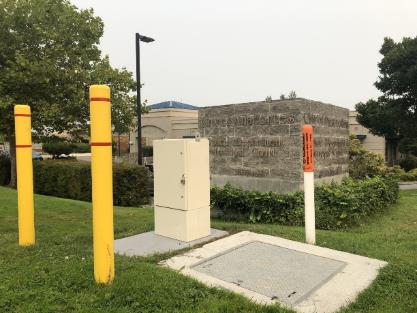 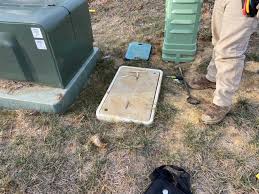 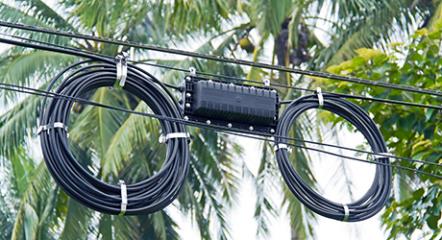 Splice case and extra line
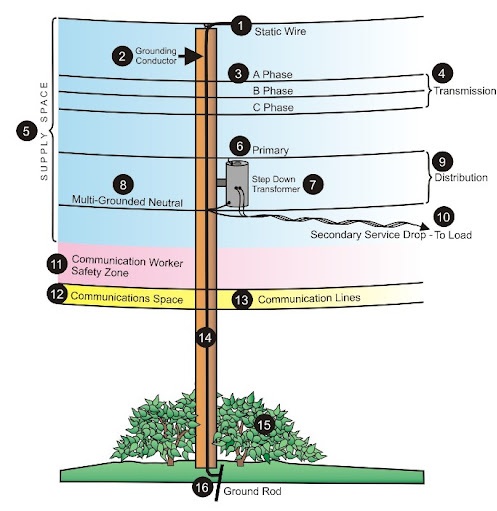 Hand hole
Fiber Cabinet
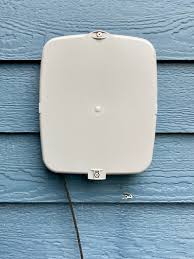 Communications lines are 
the lowest on power poles
ONT
Optical Network Terminal
Broadband Technologies
WIRELESS CONNECTIONS
Satellite (Traditional/Low Earth Orbit)
Traditional – Direct TV, HughesNet, Dish
Low Earth Orbit (LEO) – StarLink
Useful for very remote regions or difficult terrain 
Connection speeds may not meet future needs and these technologies suffer frequent problems with latency and interruptions
Fixed Wireless
Provides middle range speeds
Licensed and Unlicensed options
Requires tower infrastructure in addition to possible fiber backbone/backhaul connection
Mobile Wireless
Requires cell towers, many require fiber backhaul connections
Traditional services available through major service providers
Network operators manage and control the data caps
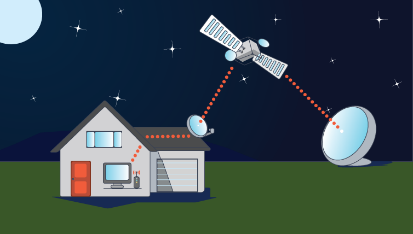 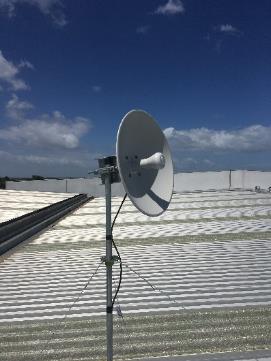 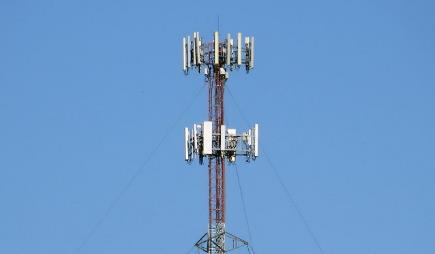 Wireless Broadband Around Town
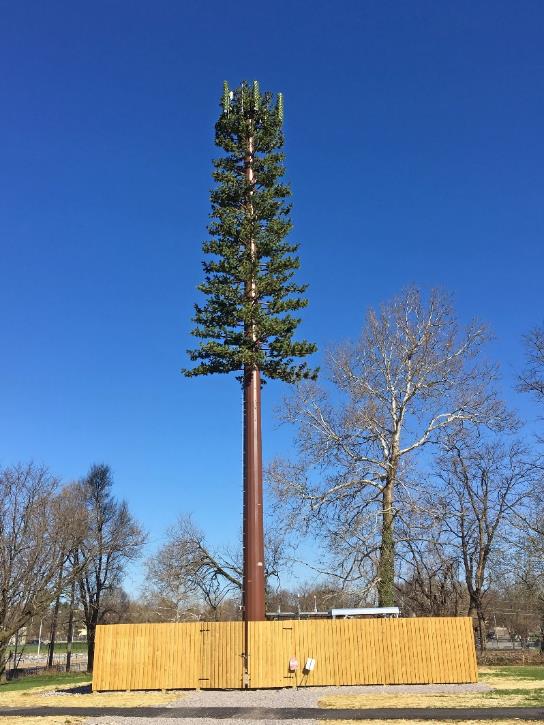 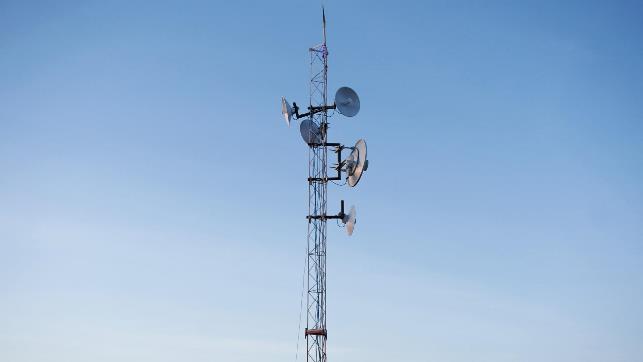 Macro Tower
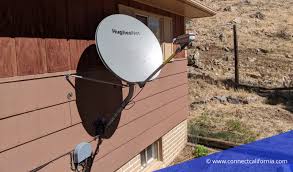 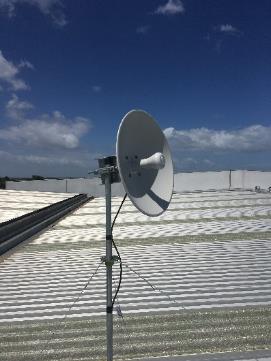 Satellite Dish
An out of place tree
Wireless Receiver
What is 5G Anyway?
THE DIFFERENCE BETWEEN 4G AND 5G: 
It’s all about the density of wavelength used
4G and 4G(LTE) is lower frequency and carries less data but is better over longer distances.  The ‘G’ stands for Generations
5G is a combination of lower and higher frequencies and can carry more data but only over short distances
We expect mobile internet to be far more available and faster, especially as these systems are rolling out in urban areas. 
Opens the door for smart regional solutions like smart cars
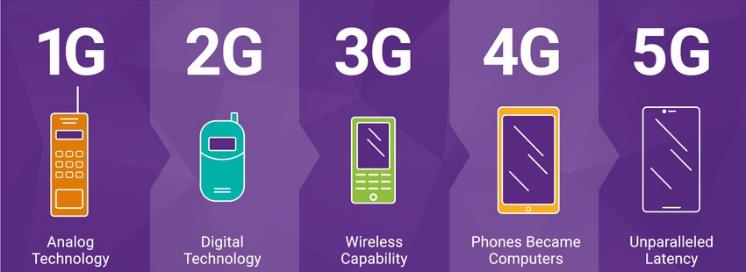 Private LTE – Type of closed cellular network operated by private organizations

CBRS – Citizens Broadband Radio Service: A private network utilizing a band of radio frequencies by licensed operators
Broadband 101 – More terms to know
SPEED TEST	LATENCY		THROTTLING	DATA CAPS

DARK FIBER    VS.     LIT FIBER


FIBER TO THE HOME, FIBER TO THE PREMISE, FIBER TO THE X
FTTH		FTTP		FTTX
			

GIGABIT PASSIVE OPTICAL NETWORK            ACTIVE ETHERNET OPTICAL NETWORK

		CPE (CUSTOMER PREMISE EQUIPMENT)	WIFI
What makes up a network?
THE ACCESS NETWORK

			THE MIDDLE MILE NETWORK

		THE LONG HAUL NETWORK
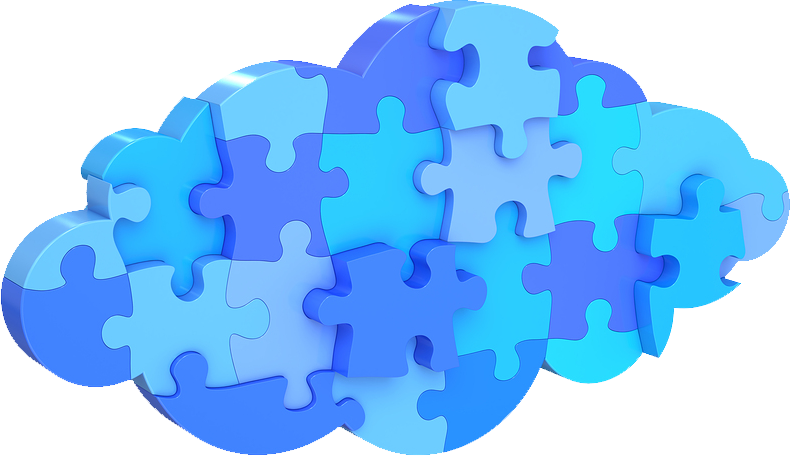 Bringing Technology to the streets
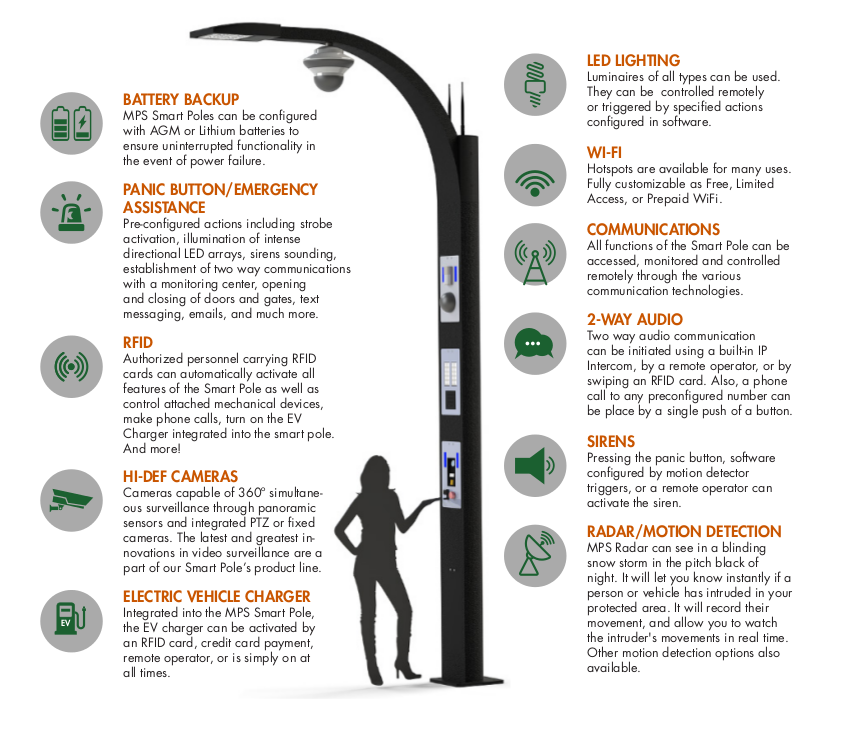 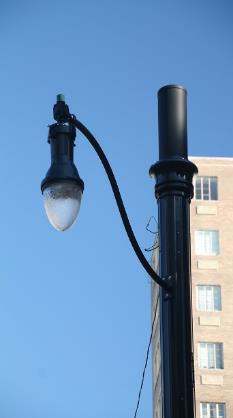 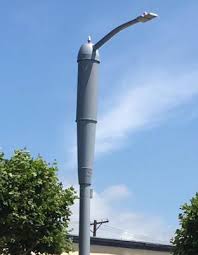 Open Access
OPEN ACCESS NETWORK
	When a Network is open to many independent service providers all the way to the 	end user on an equal basis
CLOSED NETWORK
	When a Network is only available to one service provider
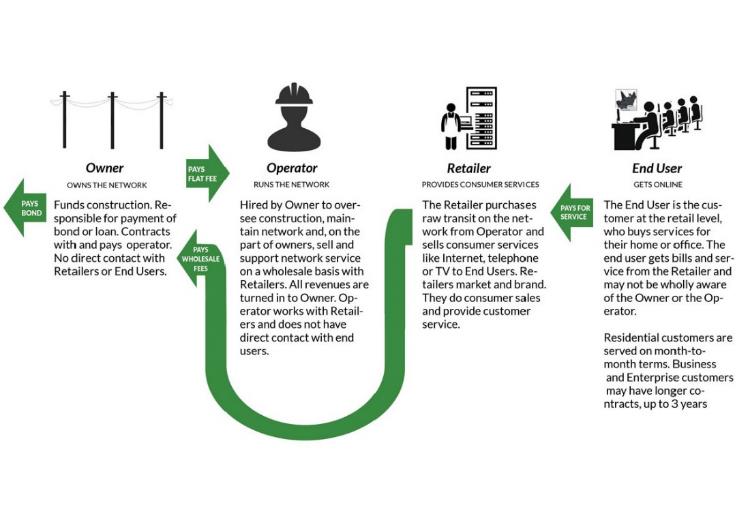 Why NoaNet supports the deployment of Open Access Networks:
Increases competition among ISPs
Provides the best value for the consumers
Decreases service costs for end users through a competitive market
Increase in quality of services provided
Protects public investment against an ISP that fails to meet standards
If one ISP fails to meet standards, customers move to different ISP
The Persistently Unserved
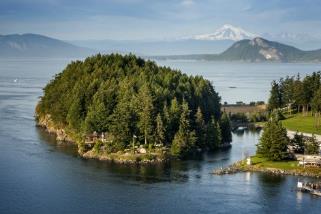 WHAT ABOUT THE AREAS THAT ARE STILL UNSERVED OR UNDERSERVED?
Difficult terrain requiring trenching or boring can be cost prohibitive
Low population density to recoup the investment made through the sale of services makes investment not feasible
Subsidization will be required for the areas that are still unserved in our state. If there was a way to make it work without significant capital infusion, it would have happened by now!

IT’S NOT JUST ABOUT NETWORK
The Digital Divide is not a rural/urban issue- it is more complex
Affordability, access to technology and know-how can be as big of a barrier as lack of network availability. 

We are in a time of unprecedented funding for broadband and communities across the state are stepping up!
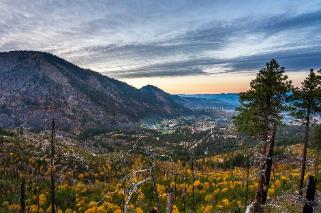 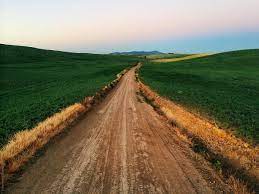 Statewide Fiber Success Stories
City of Anacortes Access Internet
Mason PUD Fiberhood Program
Kitsap PUD LUD Model
Drive-in Wi-Fi Program
Mid-C’s FTTp residential broadband
NG911 Network
Many More!
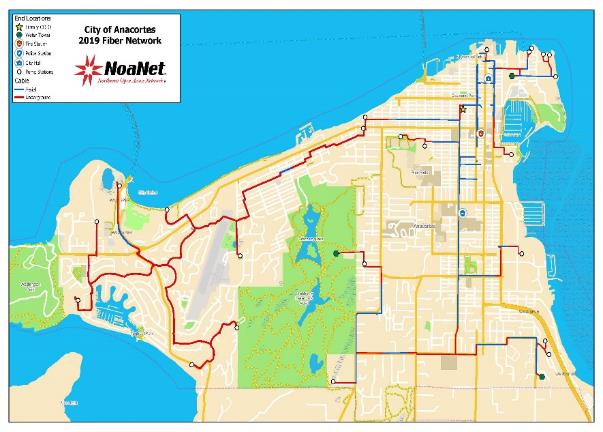 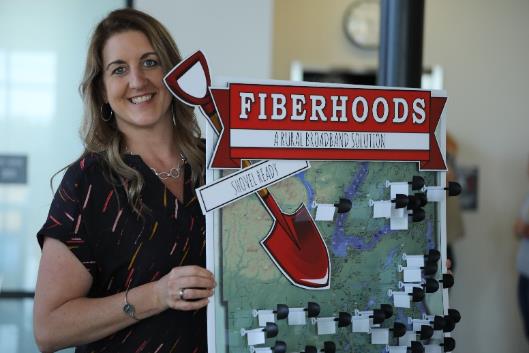 Thank you.Bring on the Questions!Chris WalkerSenior Executive Director, Infrastructure Strategycwalker@noanet.net